Основы практического использования нейронных сетей.Лекция 10. Трансформеры.
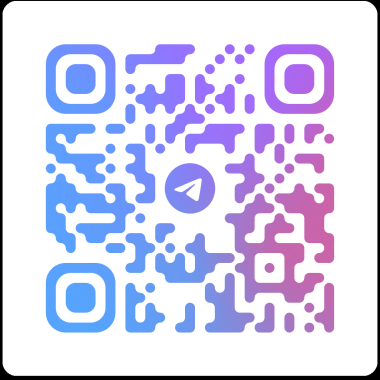 Дмитрий Буряк.
к.ф.-м.н.
dyb04@yandex.ru
Задачи анализа естественного языка
Natural Language Processing (NLP) – применение методов распознавания образов в словам, предложениям, текстам.
 Виды задач NLP:
 Классификация текста (text classification)
 Фильтрация контента (content filtering)
 Классификация отзывов  (sentiment analysis)
 Моделирование языка (language modeling)
 Перевод (translation)
2
Предобработка текстовых данных
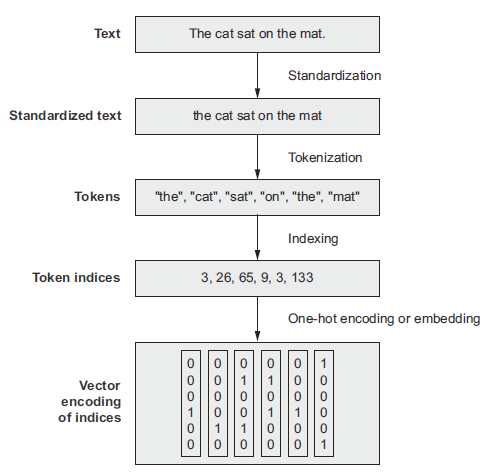 Нормализация:  приведение к прописным символам, удаление знаков пунктуации.
 Выделение токенов: символов, слов, групп слов (N-gram).
 Векторизация: преобразование токена в вектор (словарь → индекс слова в словаре → бинарный вектор/эмбединг).
3
Представление текста
Текст – множество слов (N-gram) – bag-of-words.
 сети прямого  распространения, персептроны.
 Текст – последовательность слов
 Рекуррентные сети (LSTM, GRU)
 Трансформеры
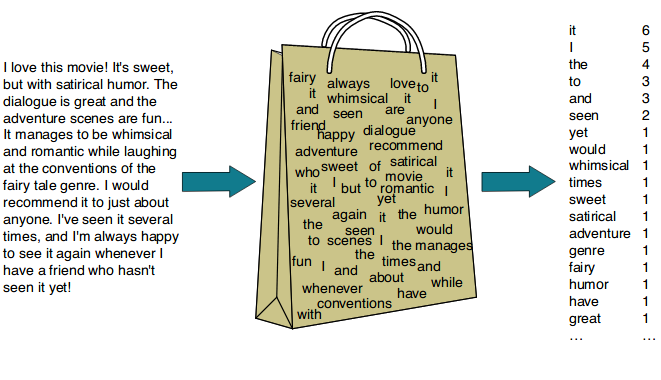 Представление типа bag-of-words
https://koushik1102.medium.com/nlp-bag-of-words-and-tf-idf-explained-fd1f49dce7c4
4
Векторизация. Дескрипторы слов.
Бинарные вектора (on-hot):
 высокая размерность
 ортогональны
 разрежены.
Не отражают свойств естественного языка
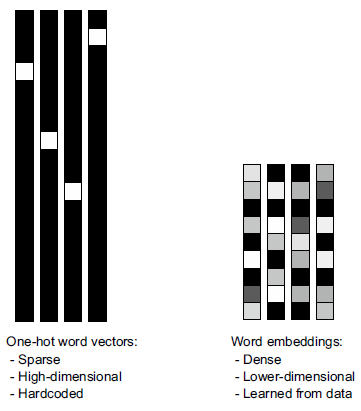 Формирование дескрипторов слов (эмбединг)
 вектора для близких по смыслу слов должны быть ближе, чем те, которые имеют разное значение
 получены в результате обучения
 word2vec
 GLoVe
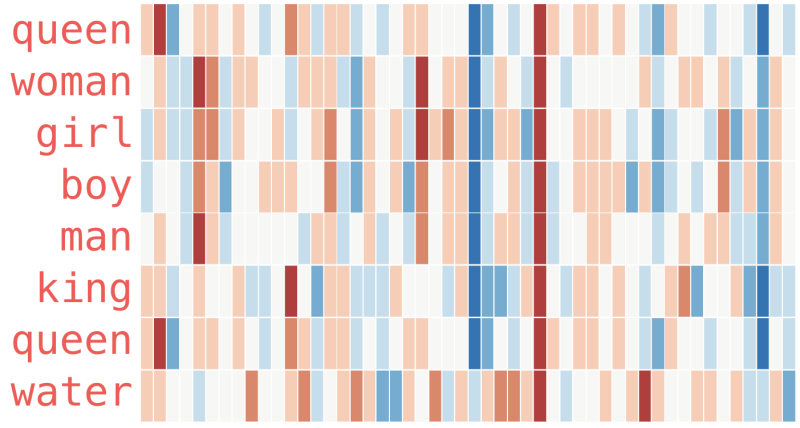 5
https://habr.com/ru/post/446530/
Трансформеры для обработки текстов
Vaswani et al. Attention is all you need, 2017
 Сеть прямого распространения, частично связанная, несколько параллельных ветвей, без сверточных слоев.
 Изначально предназначена для NLP, сейчас адаптирована для других задач, например, анализ изображений.
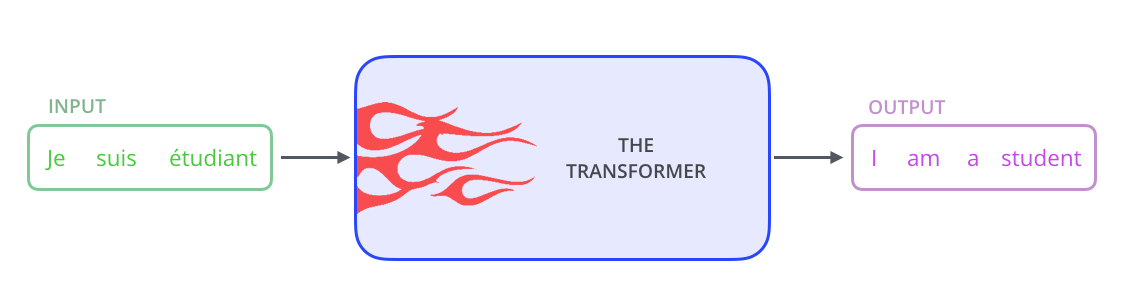 6
Структура трансформера
Энкодер - Декодер
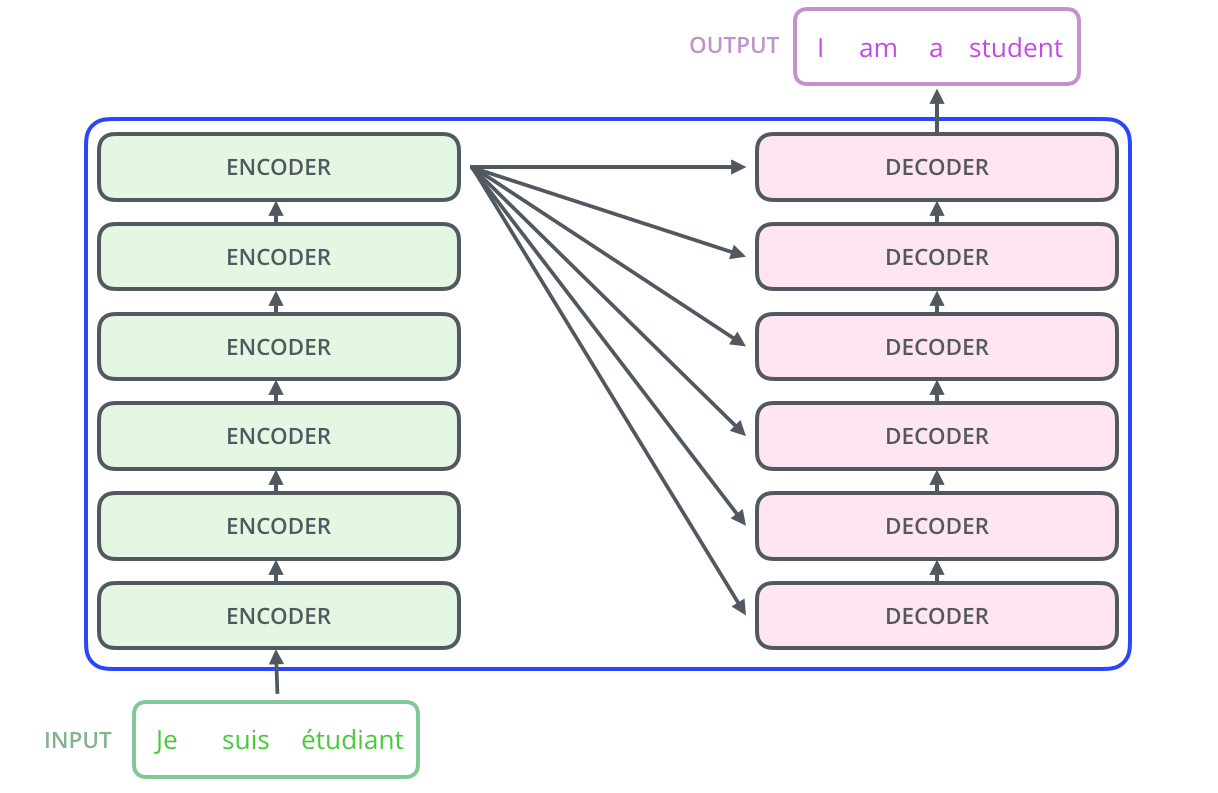 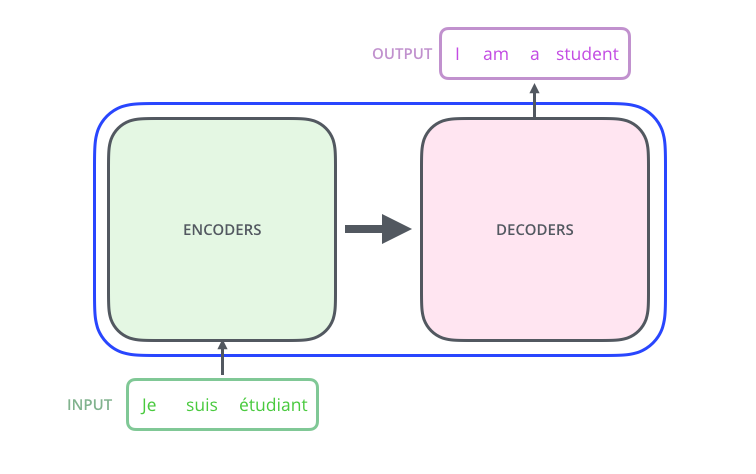 7
Позиционное кодирование
Необходимо учитывать порядок слов в последовательности.
 К вектору эмбединг слова добавляется вектор, определяющий его позицию в предложении.
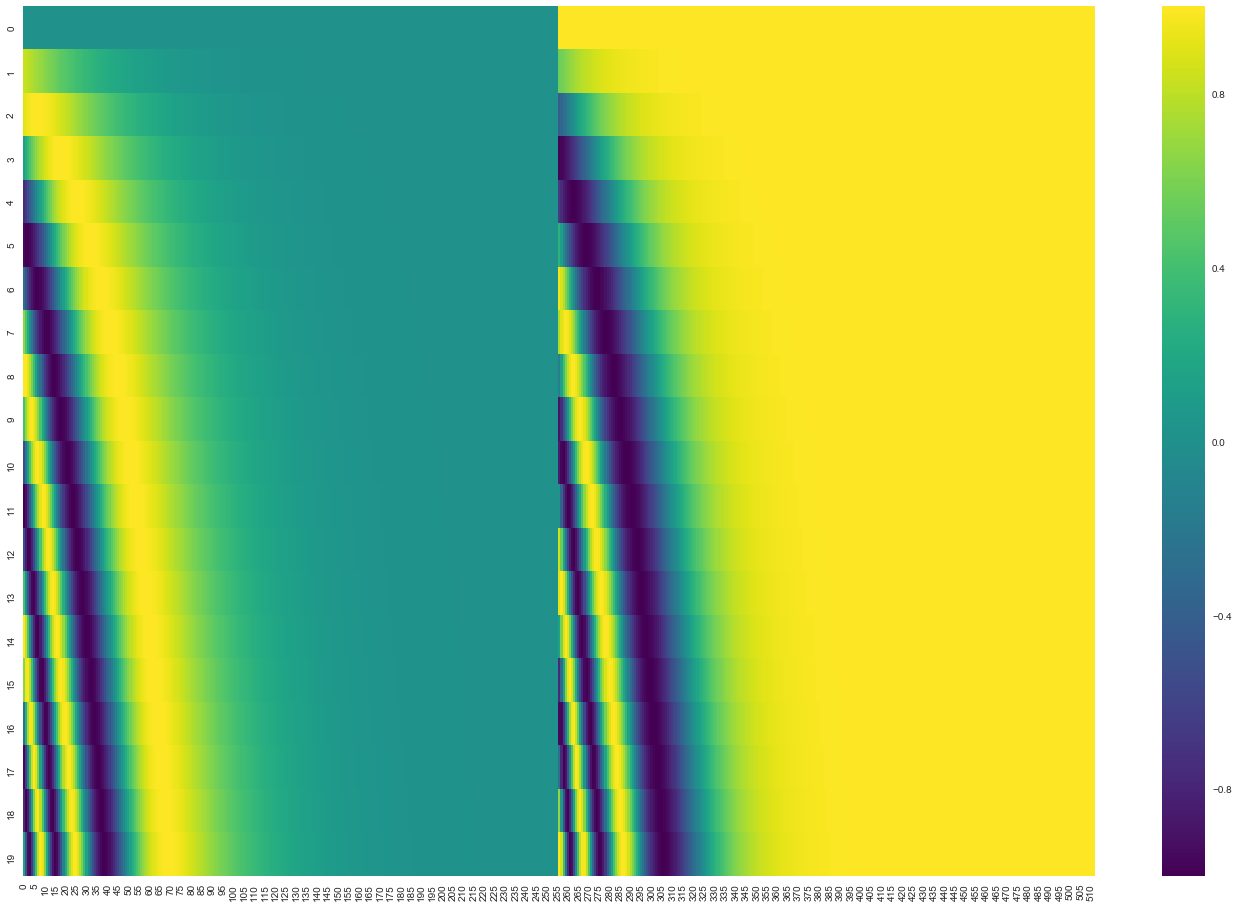 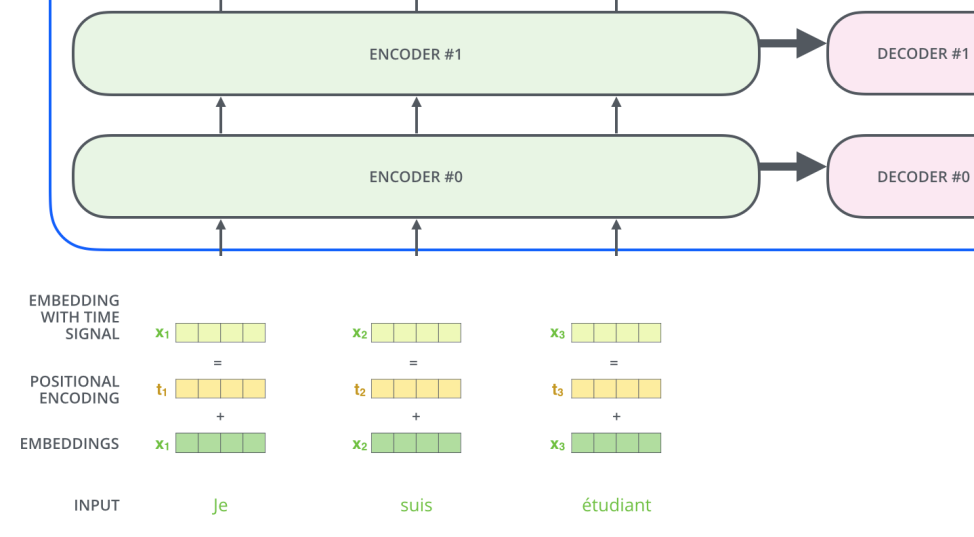 Пример позиционного кодирования для 20 слов. Длина вектора - 512
8
Энкодер
Слой внимания: оценить взаимосвязь слов во входящей последовательности.
 Сеть прямого распространения для отображения результата слоя внимания
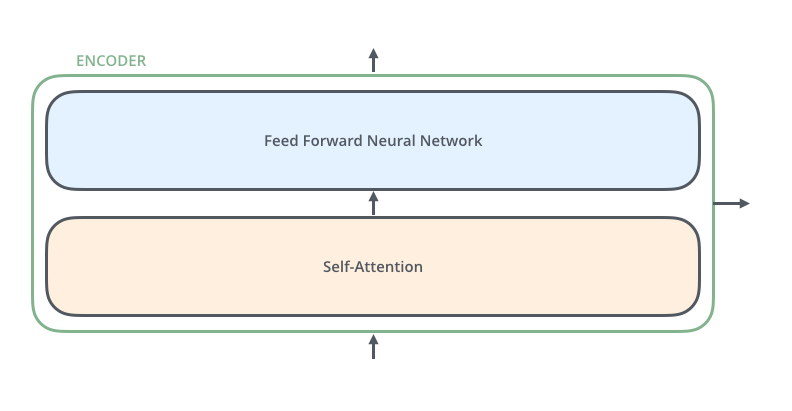 9
Механизм «Внимания»
Слова могут иметь разное значение в зависимости от контекста 
 Выделение признаков, зависящих от контекста.
 Цель – сформировать новое признаковое представление    в зависимости от других слов в последовательности.
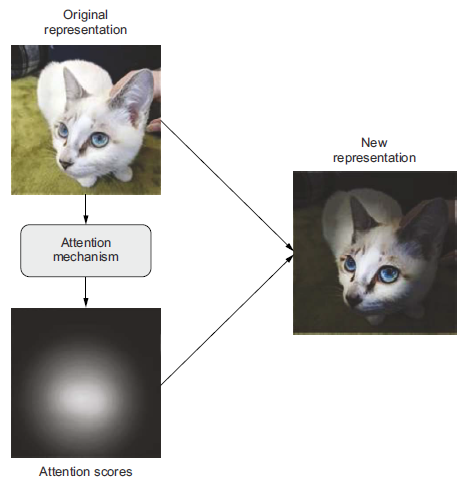 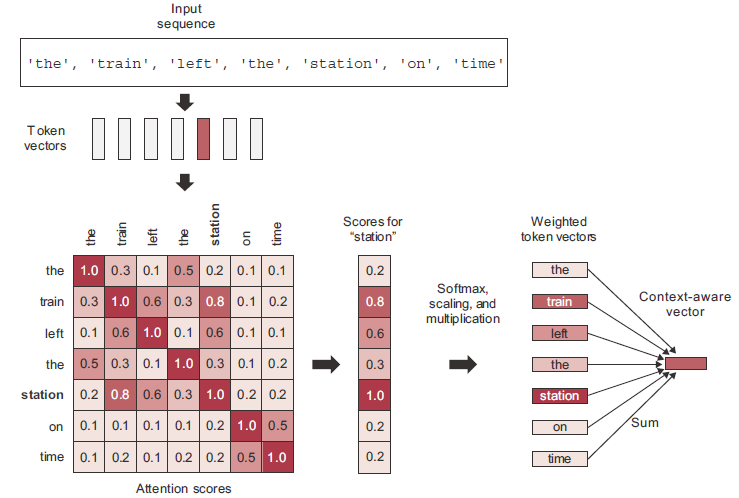 Идея реализации механизма «внимания» 
в глубоком обучение
10
Модель “Query-Key-Value”
Запрос (query) сравнивается с известными элементами данных (key) → коэффициент схожести.
 Для каждого известного элемента сопоставлен вектор значений (value).
 Результат сумма элементов значений, завешенных коэффициентами схожести.
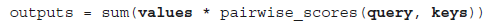 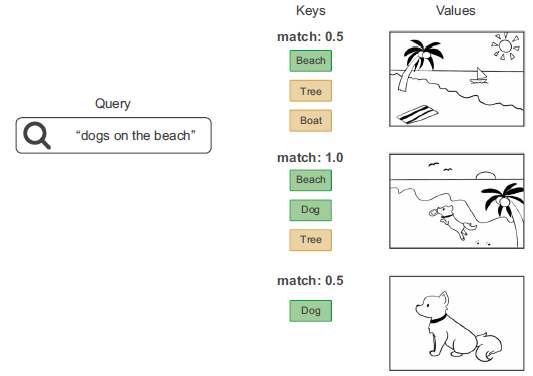 Применение модели “query-key-value” для ранжирования изображений по их релевантности текстовому запросу
11
Пример “Query-Key-Value” (1)
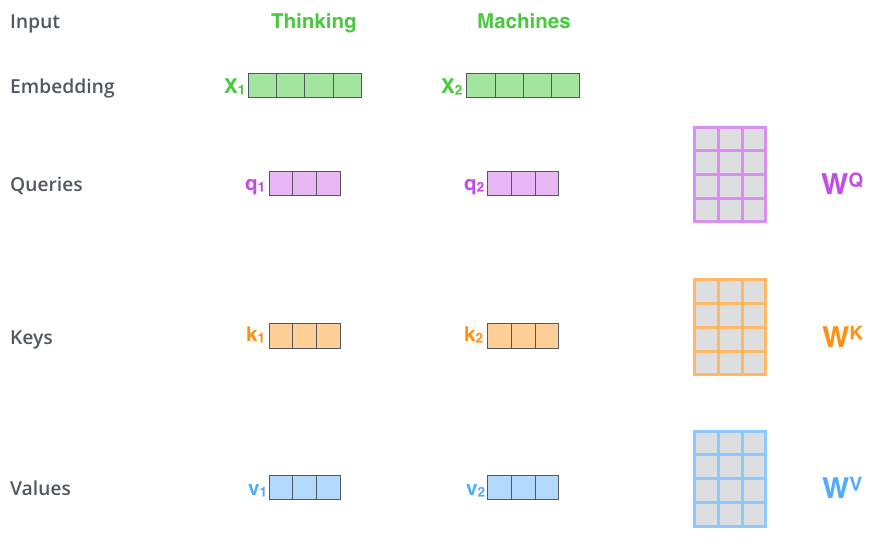 Элементы запрос, ключ и значение – результат умножения входного эмбединга на соответствующую матрицу
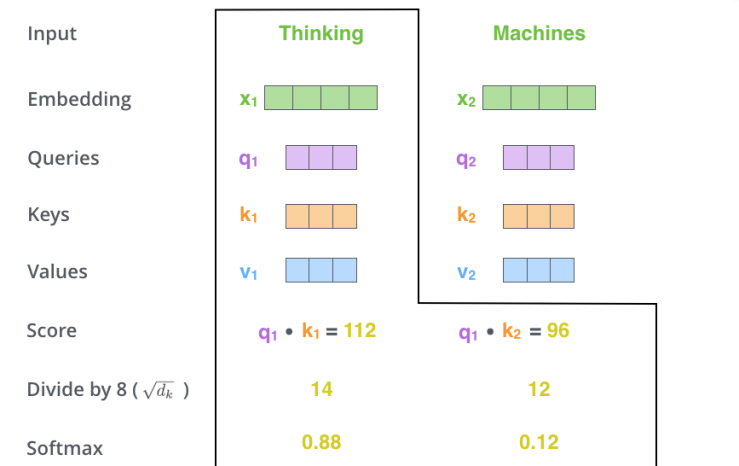 Вычисление коэффициента схожести и взвешивающих коэффициентов(деление на 8 – для данного примера)
12
Пример “Query-Key-Value” (2)
Получение представления с учетом внимания для входного слова
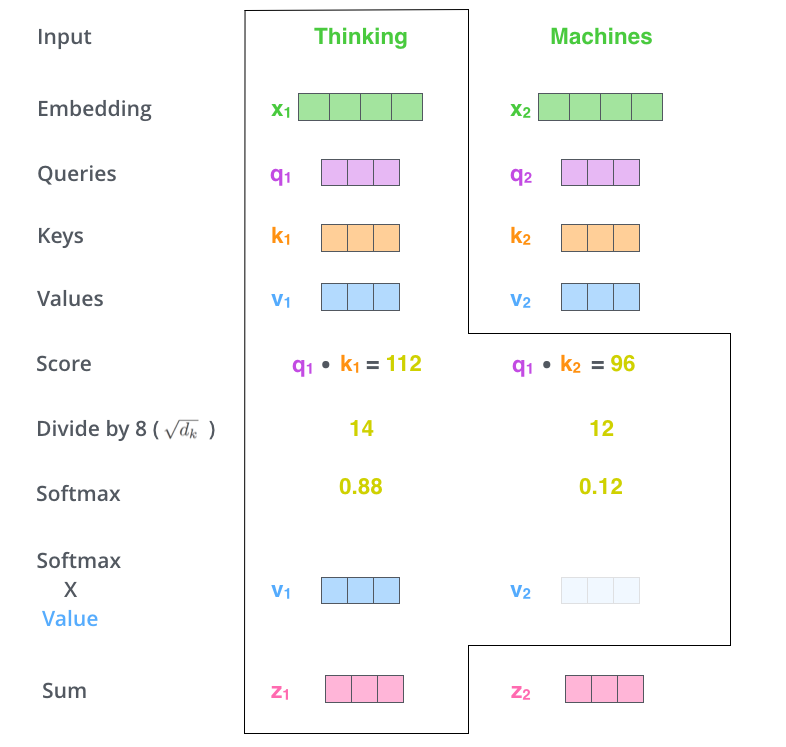 13
Множественное внимание
Формирование нескольких представлений (параллельно) для входной последовательности с последующей конкатенацией
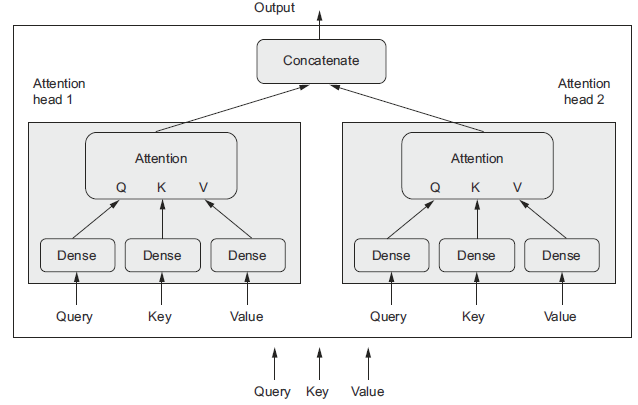 14
Пример множественного внимания
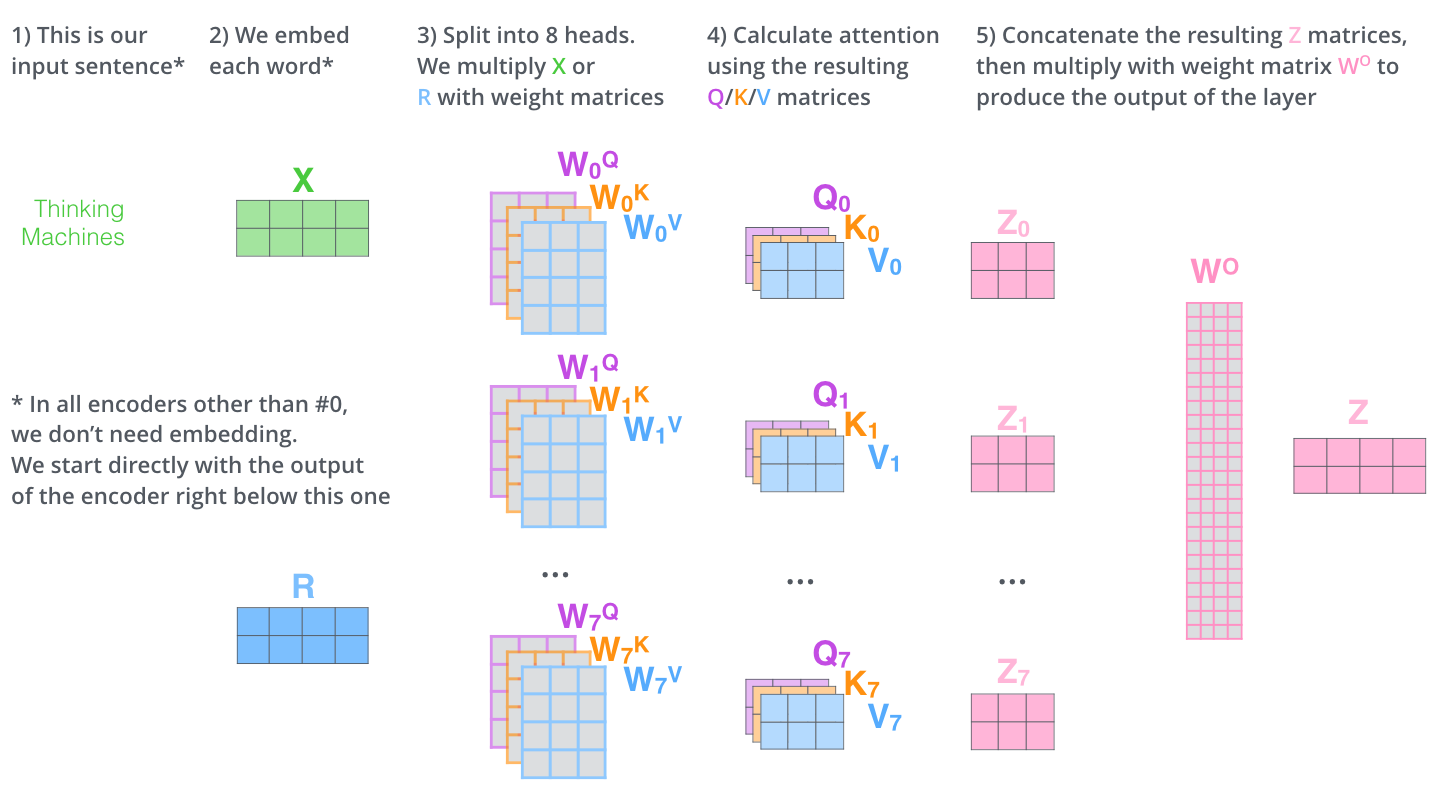 15
Архитектура энкодера
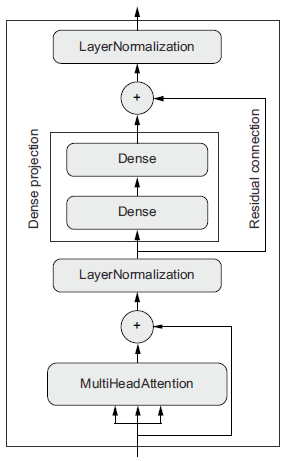 Энкодер + классификатор = решение для классификации текстов.
 Энкодер + Декодер = модель для задач последовательность – последовательность (sequence-to-sequence)
 перевод
 составление абстракта для текста
 ответ на вопрос
 генерация текста.
16
Модель sequence-to-sequence
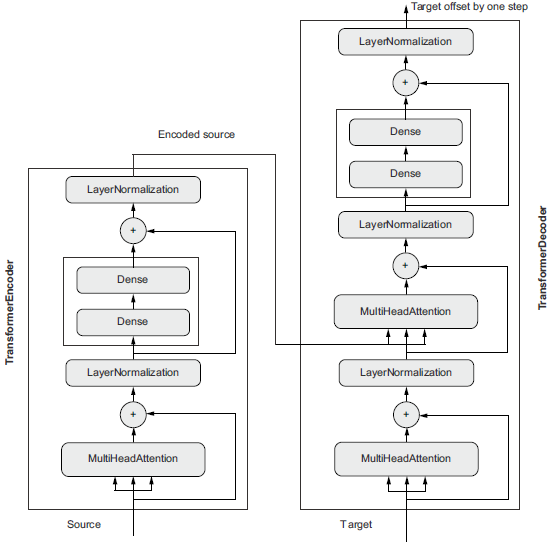 Декодер предсказывает выходное слово на основании его взаимосвязи со словами в исходной последовательности:
 выходное слово – запрос
 исходная последовательность – ключ, значение
17
Генерация выходного слоя
Линейный слой + softmax = вектор (размер словаря)
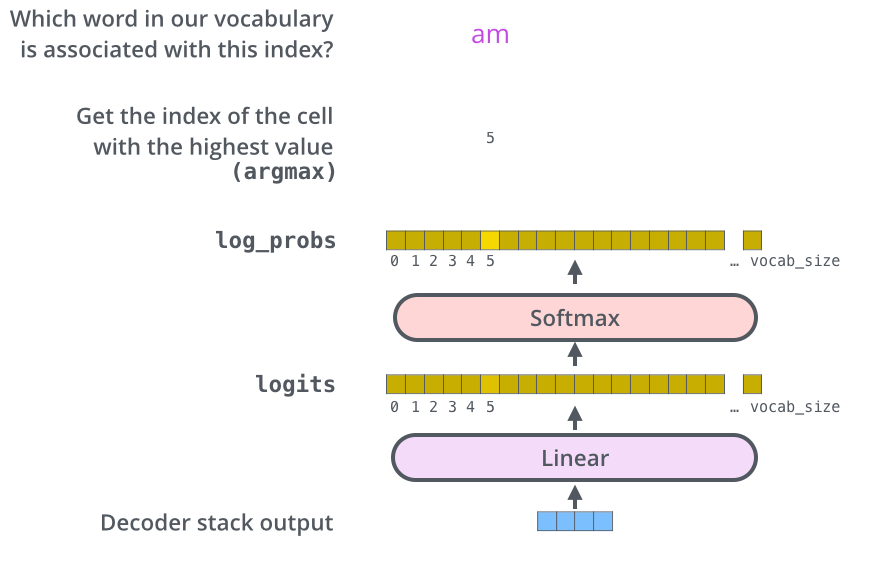 18
Пример sequence-to-sequence(1)
Кодирование входной последовательности, получение первого выходного слова.
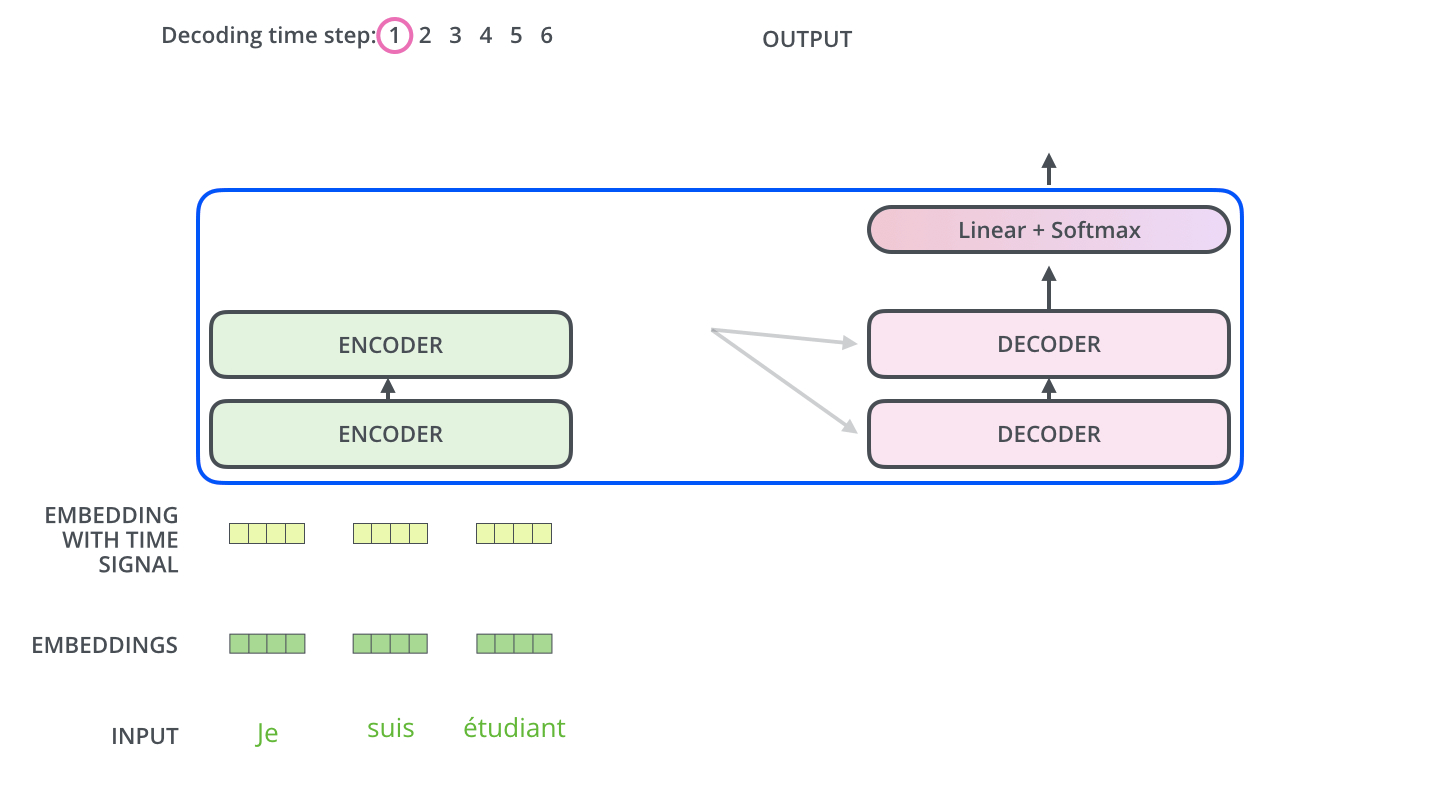 19
Пример sequence-to-sequence(2)
Вызов декодера с текущим сгенерированным фрагментом  пока не появится флаг окончания генерируемой последовательности.
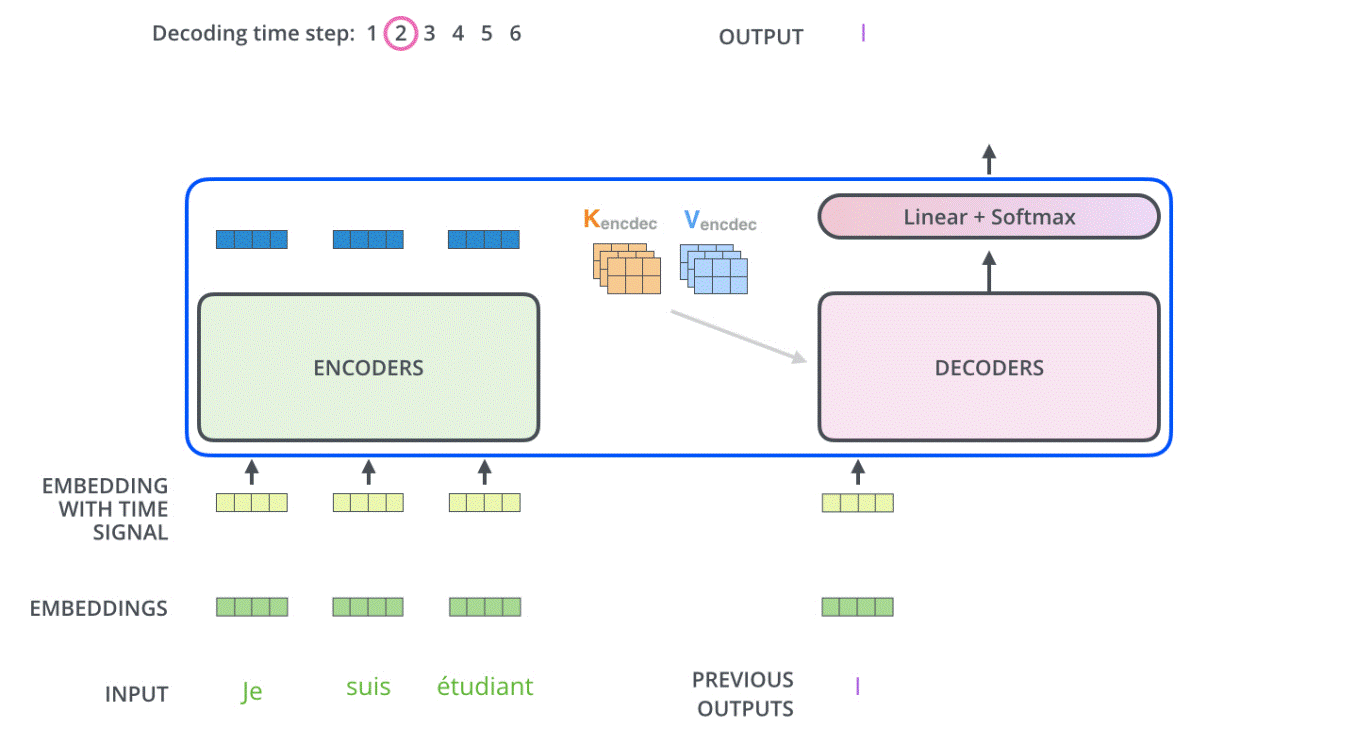 20
Трансформер для изображений
Контекст для сверточного слоя – размер ядра свертки
 Контекст для трансформера – вся входная последовательность
 Как представить изображение в виде последовательности:
Пиксель ~ слово  высокая сложность (вычисления, память)
Пиксель на промежуточной карте ~ слово: DETR (ResNet)
Разделение изображения на патчи: патч ~ слово
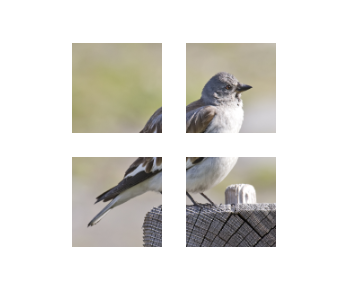 21
Визуальный трансформер
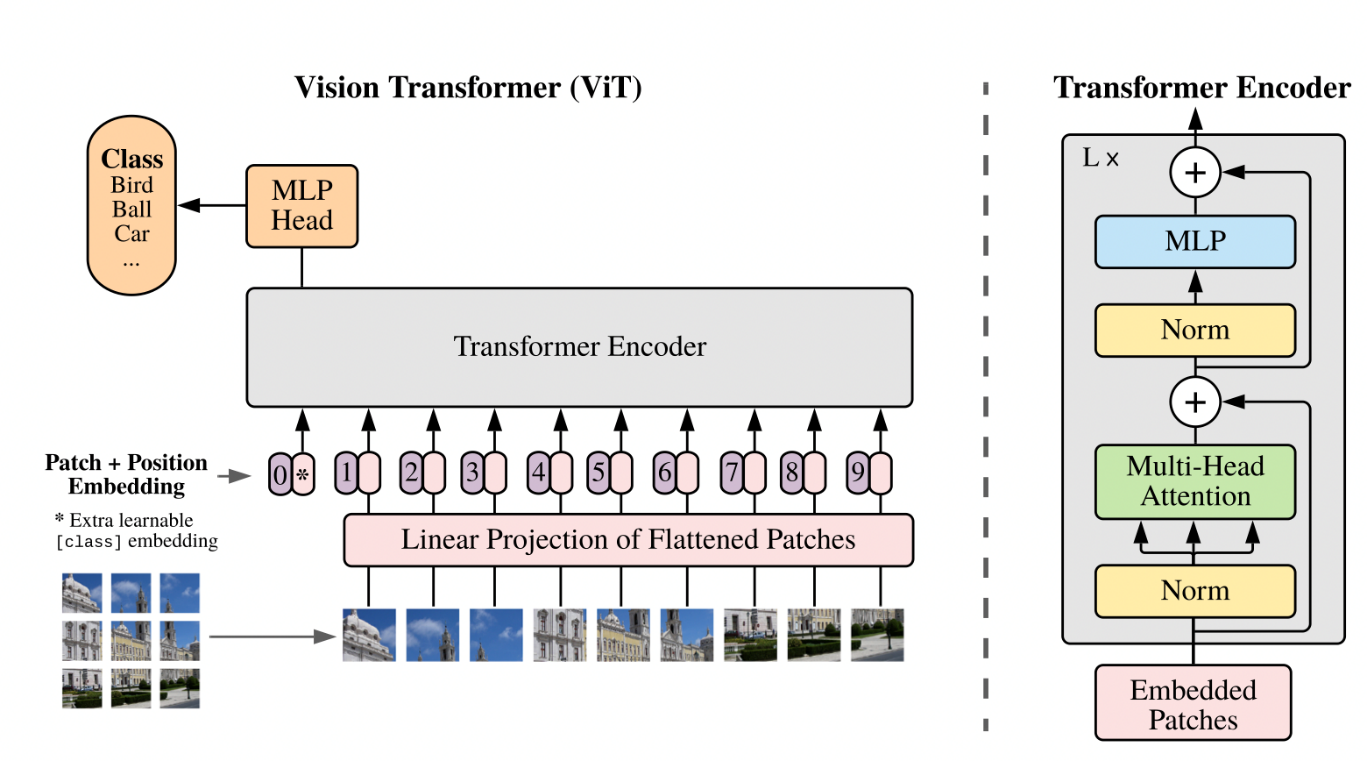 22
Литература
François Chollet. Deep Learning with Python, Second Edition, 2021
 Transformer в картинках (https://habr.com/ru/post/486358/)
23